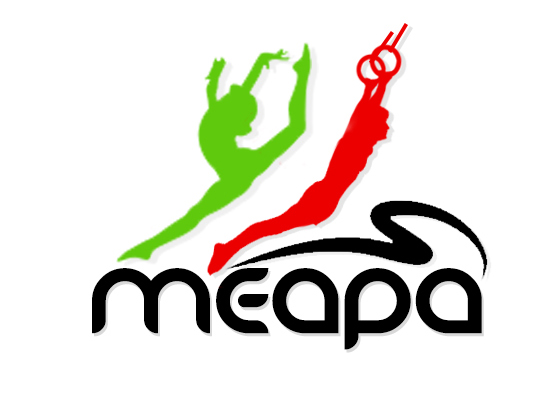 WELFARE AND SAFEGUARDING
TRIGGER
ACCIDENT
SPECIFIC WELFARE CONCERN - INCIDENT
GENERAL WELFARE CONCERN – OBSERVED BEHAVIOUR
REPORT TO WELFARE LEAD
INITIAL REPORT TO COACH
REPORT TO WELFARE LEAD
ACCIDENT REPORTING PROCEDURE
WELFARE LEAD ALLOCATES CASE TO WELFARE OFFICER
Consider conflicts / sensitivities / confidentiality / who is involved
WELFARE INCIDENT FORM
LIAISE WITH HR
NO FURTHER ACTION
FURTHER INVESTIGATION REQUIRED
INFORM PARENT AND COACH
INFORM PARENT AND COACH
DISCUSS AND AGREE WHETHER GYMNAST AND COACH SHOULD BE SEPARATED PENDING INVESTIGATION
FILE FORM WITH WELFARE LEAD
CONDUCT INVESTIGATION
CONTINUED AD HOC CHECK INS / OBSERVATION
REMEDIAL ACTION AS APPLICABLE
This flow chart is indicative and will depend on the individual circumstances and situation and should be considered alongside BG guidance.
REFERRAL FOR FURTHER ACTION
TRAINING / RETRAINING
IMPROVEMENT PLAN WITH LINE MANAGER
REVIEW AND OBSERVATION TO MONITO